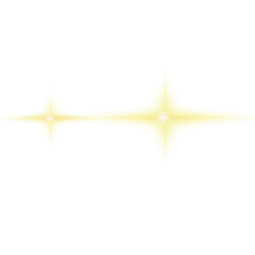 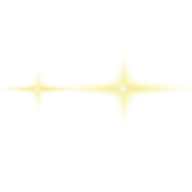 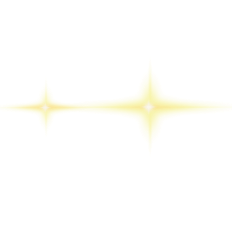 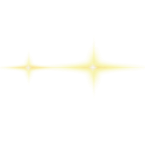 中
国
西部证券数字员工智能合同审查项目
作品信息 App Information
参赛作品 entries：
队伍名称 Team Name： 西部证券数字员工团队
队伍成员 Team Member：金哲、潘嘉侃、丁振国、侯宁、张秦
队伍口号 Team Slogan： 数字小Q，使命必达！
所在单位和部门/专业 Enterprise :西部证券数字化转型办公室
作品应用场景 ：智能合同审查项目
作品应用项目：合同管理
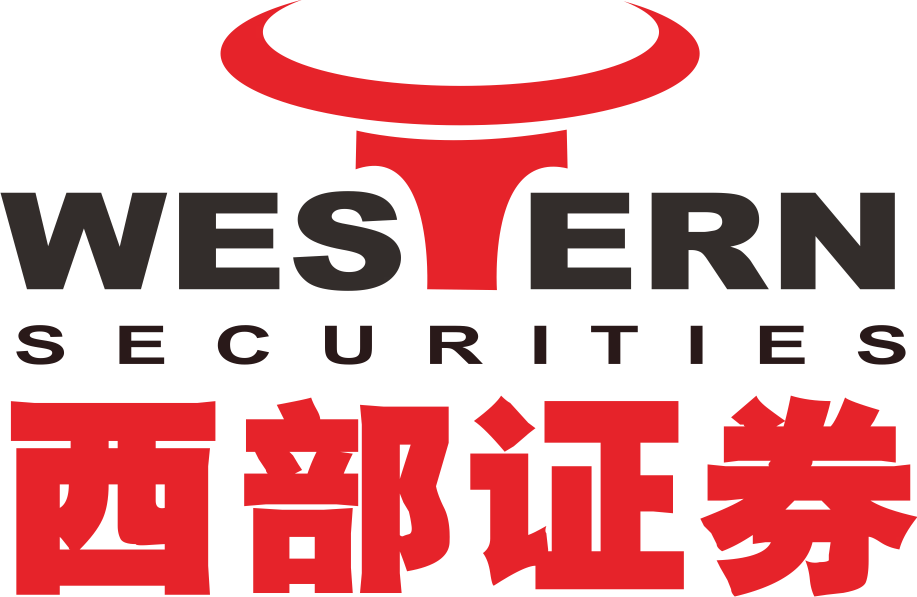 1、
背景介绍&需求分析
C
o
n
t
e
n
t
s
目录
2、
流程建设方案
3、
执行流程图
4、
模式和技术创新
5、
方案价值与收益
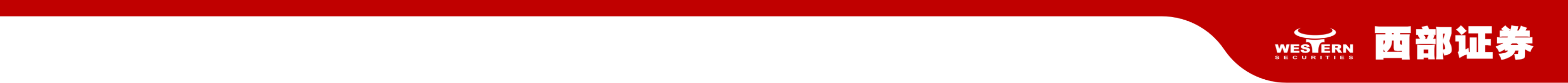 一、背景介绍&需求分析
西部证券合同管理诉求痛点：迫于跨越的障碍
RPA机器人协助
合同模板
合同审批
合同归档
统计分析
合同拟定
合同签署
合同预警
业务相似度高，选择难
附件要求不一
合同分类无管控
模板样式不统一
修订痕迹无保留
人工比对效率低
往来沟通成本高
印章保管要求高
模板管理乱
起草标准缺
审批效率低
签署成本高
风险管控差
预警提醒无
档案管理难
统计分析弱
信息检索无支撑
文本借阅流程长
条款逾期无反馈
签批超时碍经营
条款分析点多易遗漏
人工识别风险效率低
数据分散碎片化
人工核验易出错
需求场景1：手工录入合同信息效率低、易出错
合同价格
基础信息
合同电子文本
打开合同信息录入页
人工录入
质量要求
付款条款
知识产权
不可抗力
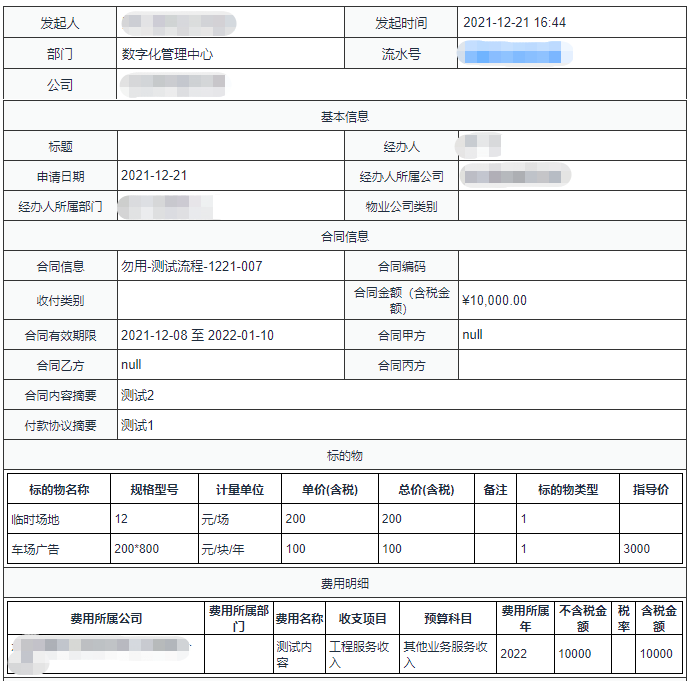 … …
信息理解或许有偏差，导致录入有误，选项不符
平均一份合同录入100+个字段，十分繁琐
需求场景2：合同经办无法快速识别合同风险
如何几个小时内识别几百上千文档中条款风险
重新提交
合同范本
客户谈判
合同附件
文档调整
合同签署
客户
点对点沟通
内部协调
人工通读
条款风险
合规审查
意见提交
修订反馈
企业协同
上载传阅
合同条款
统谈大项目，涉及合同数量多
合同文档多，且合同条款复杂
次日谈判，时间紧迫
人工审核，风险易遗漏
审核耗时长，不利业务开展
需求场景3：评审人无法快速获取相似条款、风险及评审意见
能否获取相似合同条款及其评审意见用作评审参考
条款种类多
评审责任大
技能要求高
评审循环
起草合同
文档提审
合同原稿
合同
评审报告
修订合同
评审人A
评审人B
评审人C
业务员
文档接收
评审意见
客户
原稿标识
沟通意见
评审耗时长
意见不统一
商务条款
法律条款
反复沟通、确认，效率低下
沟通条款细则
需求场景4：文本内容修改频繁，调整、签订环节难比对前后差异
内部评审
外部调整
版本A
版本1
小版本前后比对
修改意见补充
评审人A
评审人B
评审人C
多版本内容，无线上版本化管理
调整前后差异点无法快速检索、定位
版本B
版本2
客户
初稿与终稿比对
修订稿反复沟通
版本C
版本3
需求场景5：人工查询合同耗时费力、准确率低，且难以查询历史合同
咨询相关人员，沟通成本高
信息误差大，影响进度
过程资产
交付物
往复核对，耽误工作
横纵分析受限，科学性欠缺
关联咨询
审批附件
合同附件
参考依据
内容提审、上报
评审决策
合同归档
文档借阅
参考编制
反复借阅
内部不符/有误，退回修改
信息检索能力有限，准确性低
非全量归档，完整性低
纸质版存档
扫描版上传
信息登记
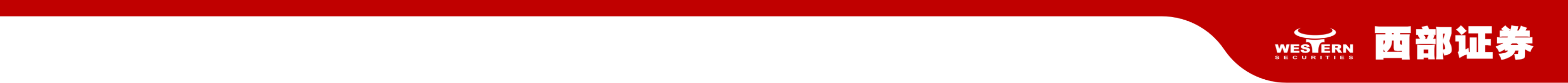 二、流程建设方案：合同管理需求理解分析
事后风险
完善体系
事中风险控制体系
事前风险防范体系
合同查询
统计
合同意见书
管理
当事人
资信管理
风险知识库
合同变更
解除管理
合同纠纷
管理
超期合同
管理
合同审计
管理
风险控制
规范管理
资信把关
风险引导
超期风险
合同考核
管理
合规意见
合同审批
合同编号
合同签订
合同履行
合同起草
合同后评估
合同归档
合同分析
自动提醒
规范文本
授权把关
用印控制
实时掌控
自动触发
领导决策
支持
合同范本
管理
合同签订
授权管理
印章管理
履行节点
监控
风险预警
管理
合同日志
管理
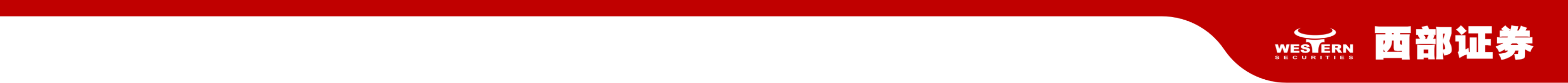 二、流程建设方案：业财融合整体蓝图
基础夯实
管理整合
中台
前台
后台
财务共享中心
综合服务
业财数字平台-合同管理中心
财务核算
总账核算
流程审批
合同支出结算
合同收入结算
前端门户
专业财务
合同准备
标准合同/协议
框架合同/协议
模板库
范本库
合同评审
签署&归档
合同预警
收入履行
支出履行
合同结束
发票开具
质量评价
物业产权
收入核算
完工进度
服务清单
影像调阅
合同变更
个人待办
合同履行
单点登录
审查清单
条款库
税务管理
资金管理
业务支撑
模板匹配
在线编辑
电子签章
预警规则
收款登记
合同续签
付款计划
字段变更
收款计划
预警集成
满意度评价
租赁清单
营业流水
分摊处理
成本核算
公共人事
全业务
费用管理系统
文本纠错
预算管理
合同水印
费用核算
档案管理
项目管理系统
资源管理系统
资产核算
文件加密
收入模式
修订留痕
印控仪
+
账单生成
客户管理系统
内部往来
数据采集
招标采购平台
智能审查
多类型
合同关闭
收支比率
API管理
电子签约平台
里程碑
风险修订
主数据
计费管理系统
支付条件
交付物
合同相对方
银行账户
收支项目
… …
组织体系
用户
状态变更
资源档案
商品档案
预算科目
… …
合同请款
补充协议
数据中台
指挥中心
多人协作
批量归档
指标管理规范
数据结构分析
数据标准定义
受票登记
佣金比例
使用权资产
业务合同分布
审查结果汇总
版本管理
智能检索
结算清单
数据模型设计
数据服务管理
数据质量分析
多经营收分析
运营成本统计
智能化
数据标签管理
数据资产管理
AI智能
RPA机器人
OCR识别
合同收付统计
资源应用分析
合同风险分析
合同预警监控
业务及信息标准化体系、IT组织及IT基础设施管理
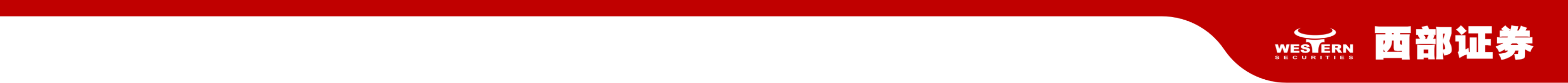 二、流程建设方案：系统功能架构
办公协同
业务协同
营销部门
采购部门
公司管理层
监管部门
财务部门
决策分析
回款情况
销售执行
付款情况
采购执行
盈利情况
业务分布
风险分析
效率分析
资金计划
结算、拆分、认领
文件类
业财一体
税务类
资源类
分析类
印章类
单点登录
流程管理
移动办公
电子档案
费控系统
电子发票平台
主数据
BI分析
电子签章
IDM
企业微信
OA
平台门户
预算管理
OSS系统
加密软件
协议支持
钉钉
BPM
税务平台
首页公告
分析看板
温馨指南
我的日程
消息代办
常用应用
我的提醒
财务共享
客户管理
招采平台
合同
业务
管理
资金系统
合同统计分析
计费系统
合同准备管理
合同拟定管理
合同履行管理
合同签署管理
合同归档管理
合同处置管理
工作交接
合同变更管理
合同预警管理
Vwork
变更申请
用章登记
收付款计划
定制APP
合同模板
合同创建
合同发票管理
归档登记
合同关闭
预警定义
经办人交接
合同台账管理
变更审批
电子用印
合同印章
合同审批
合同分类
文本对比
合同采购管理
合同借阅
预警应用
合同报表管理
里程碑管理
企业合同知识库
智能起草
智能审阅
变更查询
智能归档
智能检索
合同水印
合同相对方
账单预览
合同销售管理
智能
应用
延伸
模板库
范本库
智能录入
多维度筛查
修改留痕
智能审查
在线编辑
模板匹配
条款库
审查清单
版本管理
风险修订
多人协作
文本纠错
批量归档
全文检索
案例库
法规库
流程任务
工作日历
其它
职责
通知模板
组织架构
用户
流程定义
人员信息
角色
流程实例
流程归档
基础数据
权限管理
班次设置
流程中心
合同管理中心核心要点：提升合同质量、规避合同风险、提高作业效率
风险识别AI
质量度量
提升支撑评审一次通过率
有效降低合同风险敞口
智能识别合同风险点，规避合同风险
单合同效率提升
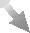 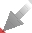 提升质量
规避风险
提高效率
查询检索OCR+RPA
相似推荐
历史风险推荐
相似合同推荐
相似条款推荐
准确率>90%
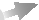 通过关键条款搜索定位规避风险
查询覆盖率100%, 准确率100%;
单Case工作量：20人天秒级
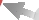 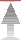 智能填写RPA
全/半/非标多样化合同模板
支持结构化录入
效率:1H->秒级
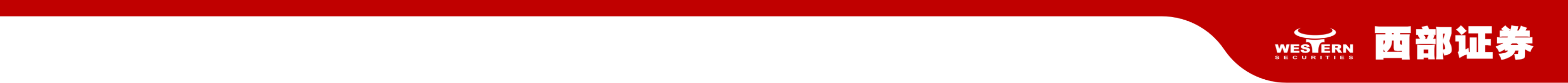 三、执行流程图
机器人处理阶段
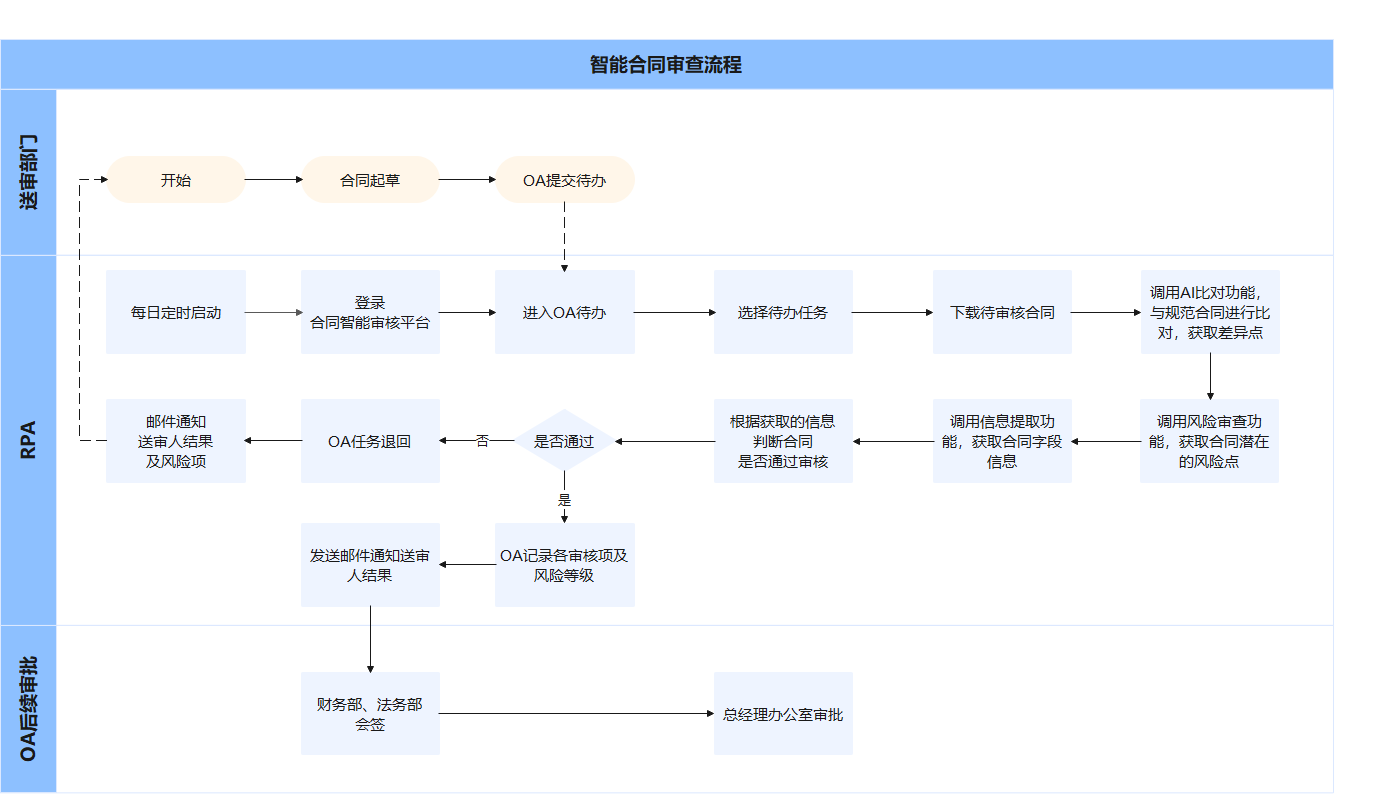 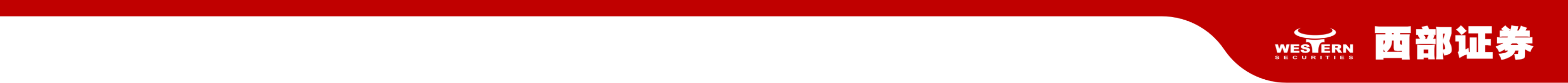 四、模式和技术创新性引入AI智能技术，提供合同文本智能比对
支持图片、PDF扫描件、Word、Txt等类型的合同文件进行逐行比对；
支持在线显示差异点，且支持通过点击原文快速定位；
五、方案价值与收益：西部证券合同管理方案价值
西部证券合同管理中心价值
全面线上化
业财融合
分析决策
中台规划
降本增效，信息共享
全周期可视化
敏捷响应、风险防范
核心应用
业务覆盖，触达用户
应用微服务机构，快速响应业务变更/组织机构调整，以及多系统集成，上下游执行系统变更的需求。借助平台建设，横向集成周边，纵向深化应用，促进信息共享，以支持公司经营。
关注数据资产的流动与沉淀，跟踪分析项目发展脉络，真实反映经营情况，以便及时调整经营策略，实现经营数据可视化、可量化、可追溯。
通过合同管理模式重塑，应用AI+RPA智能等先进技术优化作业流程，提升协同工作效率，实现合同业务全生命周期精细化管理。服务于全公司30个一级部门及营业厅，每月节省1000小时人力。